A部門ロゴマーク
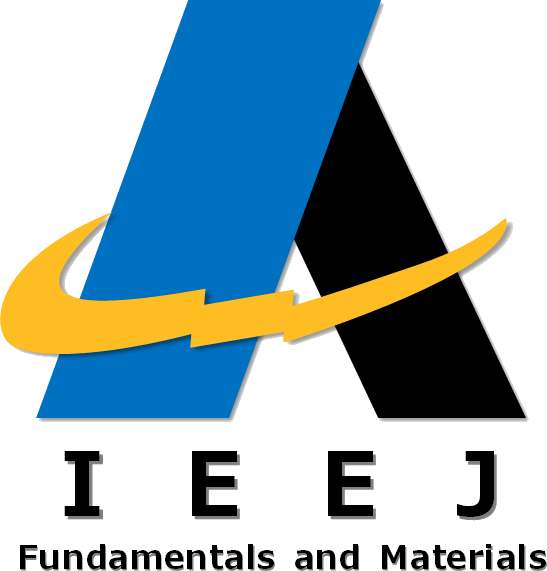